v
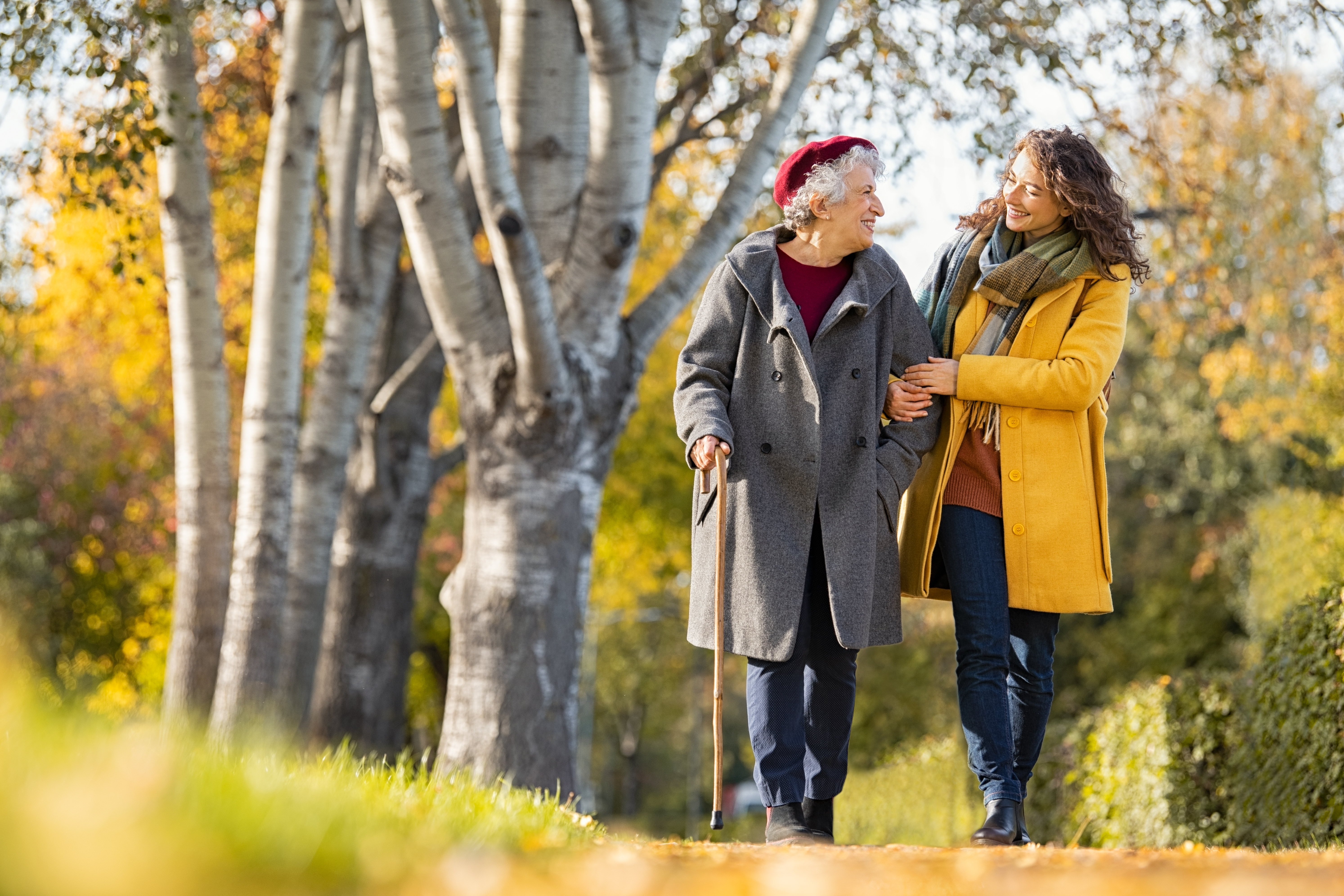 Medicare SEP’s      Not Your Momma’s SEPs
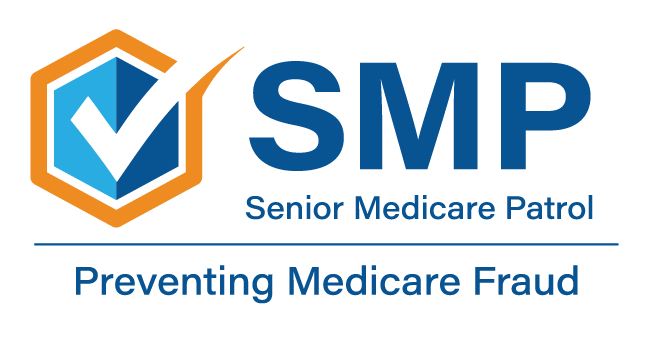 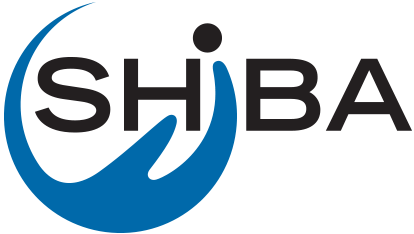 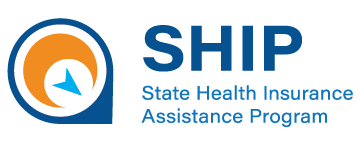 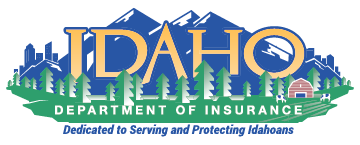 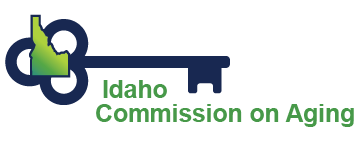 Review basic SEPs 
PDP SEPs + new 2025
DSNP SEPs new for 2025

When does Medicare coverage start? | Medicare
Title
Here
Objectives
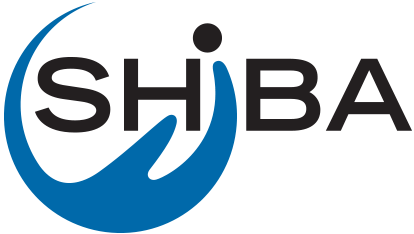 You change where you live
Moved to a new address that is not in plans service area
Moved to a new address that is still in plans service area but there are more plan choices
Moved back to the US after living outside of the country
Live in or recently moved out of a facility (like a nursing home or rehabilitation hospital- not an Assisted Living Facility)
Released from jail or incarceration
Basic SEPs

You can make changes to your Medicare Advantage and Medicare drug coverage when certain events happen in your life
Title
Here
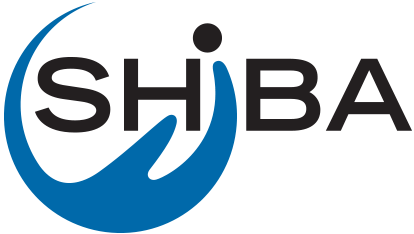 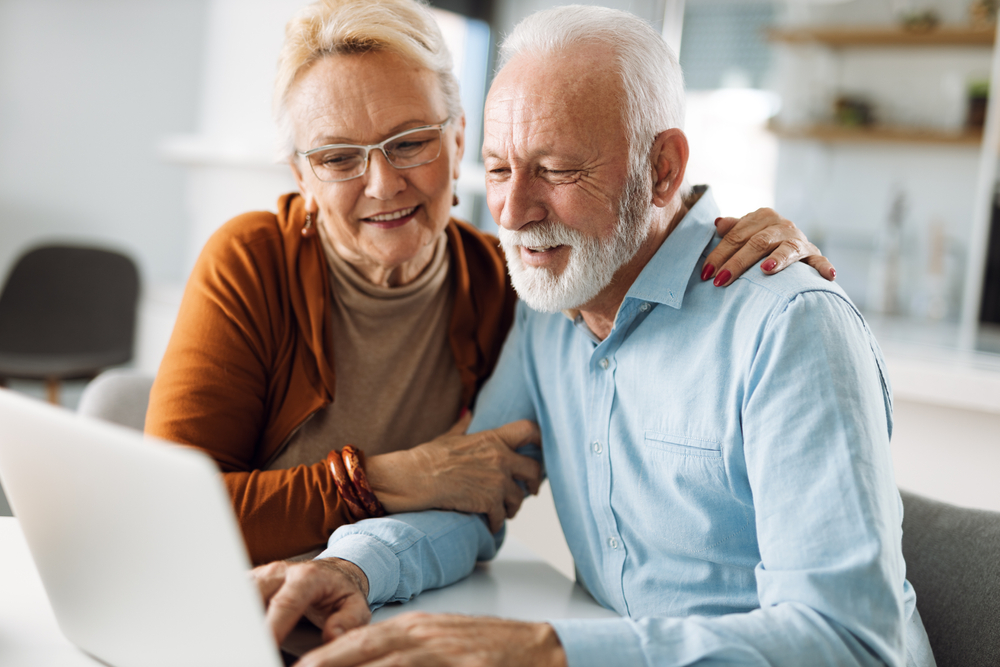 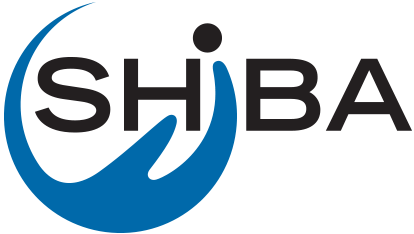 Case Study
Part D IEP for Medicare beneficiary living abroad
Mr. Duke lived in Italy at the time of his 65th birthday, which occurred on August 3, 2019. His Part B IEP began on May 1, 2019, and ended November 30, 2019. 
He plans to return to the U.S. to reside permanently in June 2021. Since he lived outside of the U.S. and, therefore, was not eligible to enroll in a Part D plan during his IEP for Part B, his IEP for Part D will occur when he meets all the eligibility requirements for Part D.
When he has Part A and/or B 
Lives in a Part D plan service area 
His IEP for Part D is March 1, 2021, to September 30, 2021.
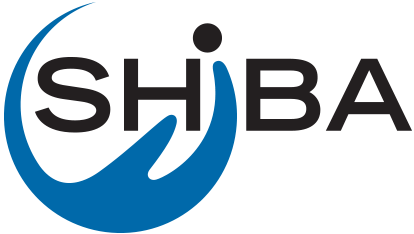 You lose your current coverage

No longer eligible for Medicaid (6mos)
Left employer, union, or COBRA coverage ( COBRA is not active work for health but is for drugs)
Involuntarily loss creditable coverage or coverage changes ( 2025 creditable $2000 MOOP could be an issue)
Basic SEPs

You can make changes to your Medicare Advantage and Medicare drug coverage when certain events happen in your life
Title
Here
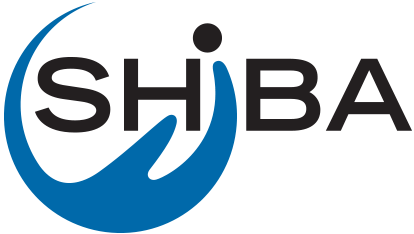 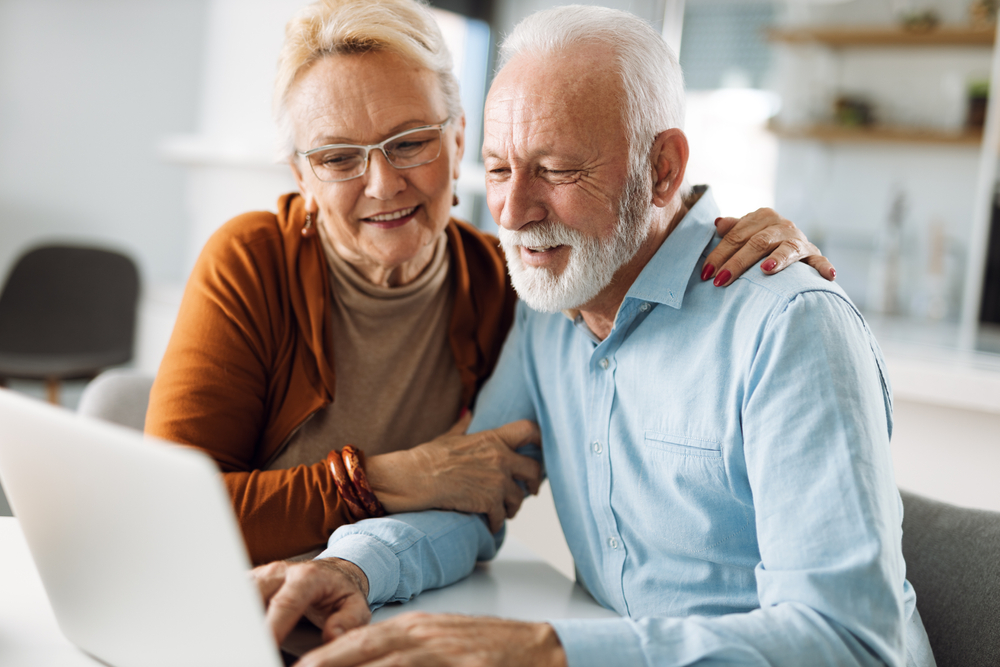 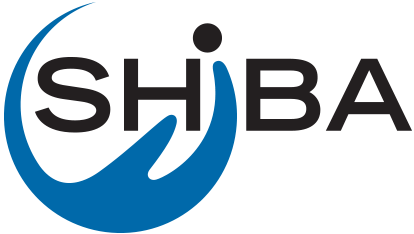 Case Study
SEP corresponding to a working individual who delays enrolling in Part B
Mrs. Smith’s 65th birthday was on April 20, 2020. She was eligible for Medicare Part A and Part B beginning April 1, 2020. Because she is still working and has health insurance provided by her employer, she decided not to enroll in Part B during her initial enrollment period for Part B. 
Upon retiring in April 2025, she will have the opportunity to enroll in Part B (through a Part B SEP). 
She enrolls in Part B effective May 1, 2025.
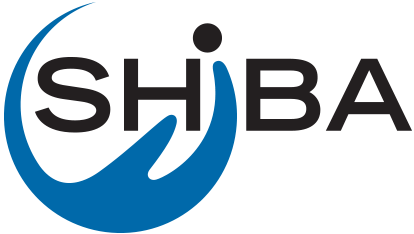 You have a chance to join other coverage
Medicare (MA) plan ends due to no fault
Drop a MAPD during trial right for a GI (first time only in MAPD)
Drop Medicare plan to join employer or union plan (plan open enrollment)
Enrolling other creditable drug coverage (like VA or Tricare- anytime)
SEP for individuals who want to enroll in a 5-star plan
** There are several other special situations
Basic SEPs

You can make changes to your Medicare Advantage and Medicare drug coverage when certain events happen in your life
Title
Here
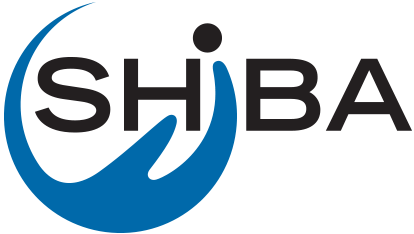 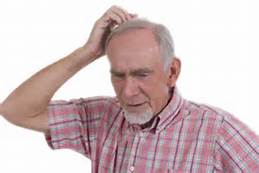 Low Income Subsidy (LIS) 
PDP SEPs
Prescription Drug Plans Only
The SEP to enroll once per month into any standalone prescription drug plan with an effective date of the  first of the following month.

This does not permit enrollment into MA-PD plans or changes between MA-PD plans.
Title
Here
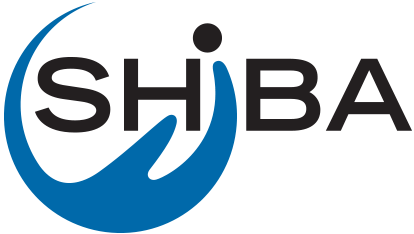 SEP who gain, lose, or have a change in their dual- or LIS status
SEP for individuals who gain, lose, or have a change in their dual- or LIS-eligible status.  
	An individual may make an election using this SEP within three months of any of the changes noted above, or notification of such a change, whichever is later. 
** remember encourage no gap in coverage
Title
Here
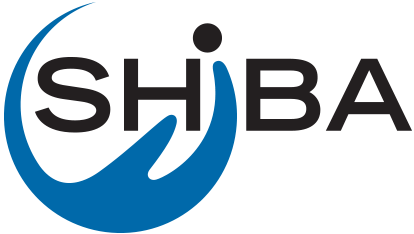 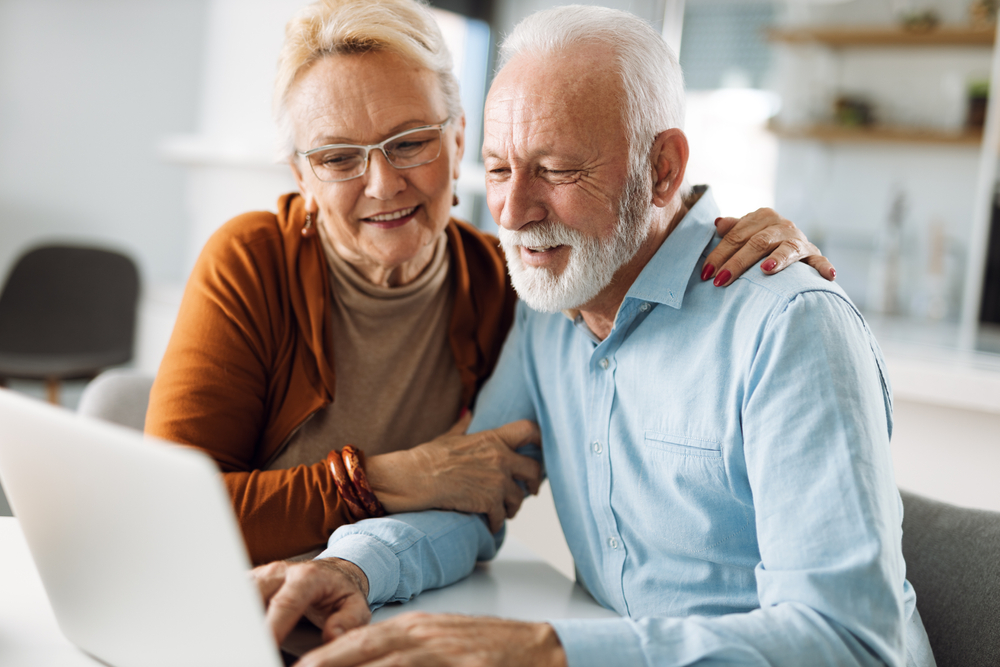 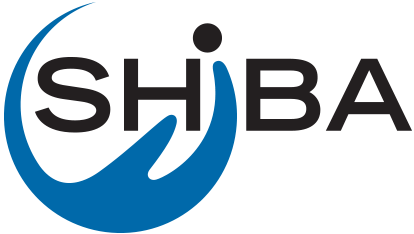 Case Study
SEP for dual- or other LIS-eligible individuals to enroll in a PDP
Mr. Smith is 74 years old and is on the Extra Help in 2025.  He did not review his plan during AEP and has a new drug dispensed in February 2025 that is not covered.  He would like to change PDPs.   

When would he be able to change drug plans?
When would his new plan become effective?  

Monthly options to change and are effective the 1st of the following month if he continues his LIS status.
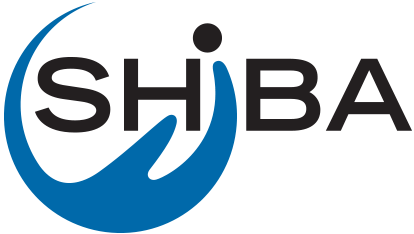 SEP for individuals who are found to be ineligible to enroll in a C-SNP
After enrollment into a C-SNP, an individual who is determined to not have the qualifying condition necessary to be eligible for the C-SNP may use this SEP to enroll in another MA-PD or MA-only plan.
The SEP begins the month notification to the individual of the lack of eligibility for the C-SNP.
The SEP ends two calendar months following the month in which notification to the individual of the lack of eligibility.
Title
Here
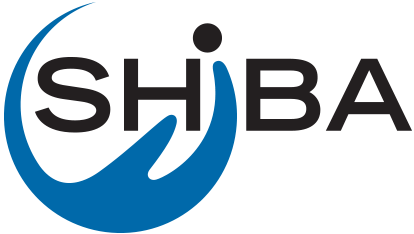 CMS Final Rule creates a new SEP for full-benefit dually eligible individuals, Integrated SEP.
Starting January 1, 2025, full-benefit dually eligible individuals can choose to enroll into, or switch between, integrated D-SNPs on a monthly basis.

***LIS-only individuals, partial-benefit dually eligible individuals, and Medicare-only individuals cannot use this SEP. Currently, partial-benefit dually eligible individuals and LIS-only individuals have a quarterly SEP to switch Medicare Advantage Plans; as described above, this option is eliminated beginning January 1, 2025.
Dual-Special Needs Plans 
(D-SNP) SEPs
**Partial Duals Do Not Qualify
Title
Here
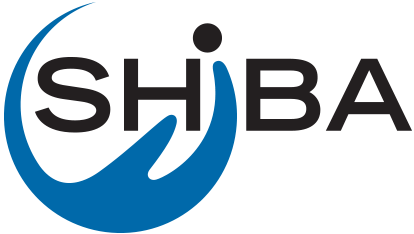 Individuals with LIS, but who are not also enrolled in Medicaid, will no longer be allowed to switch Medicare Advantage plans on a quarterly basis. They must wait until Open Enrollment, an initial enrollment period, or meet the requirements for one of the other SEP options available.
Partial-benefit dually eligible individuals will no longer be allowed to switch between Medicare Advantage plans on a quarterly basis. They must wait until Open Enrollment, an initial enrollment period, or meet the requirements for one of the other Medicare Advantage SEP options available.
Full-benefit dually eligible individuals will no longer be allowed to switch Medicare Advantage plans on a quarterly basis when their choice of plan is not integrated and aligned. They must wait until Open Enrollment, the Medicare Advantage Open Enrollment period, an initial enrollment period, or meet the requirements for one of the other Medicare Advantage SEP options available to enroll into an un-integrated and aligned plan.
Enrollment Restrictions Compared to Current SEP Policy
Title
Here
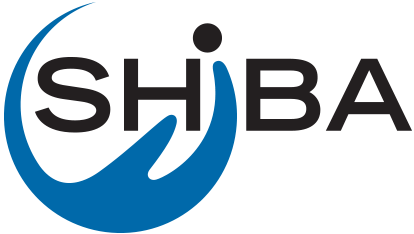